Būvspeciālista kvalifikācijas prasības saules un vēja parku būvniecībā
Rolands Agafonovs 15.06.2023.
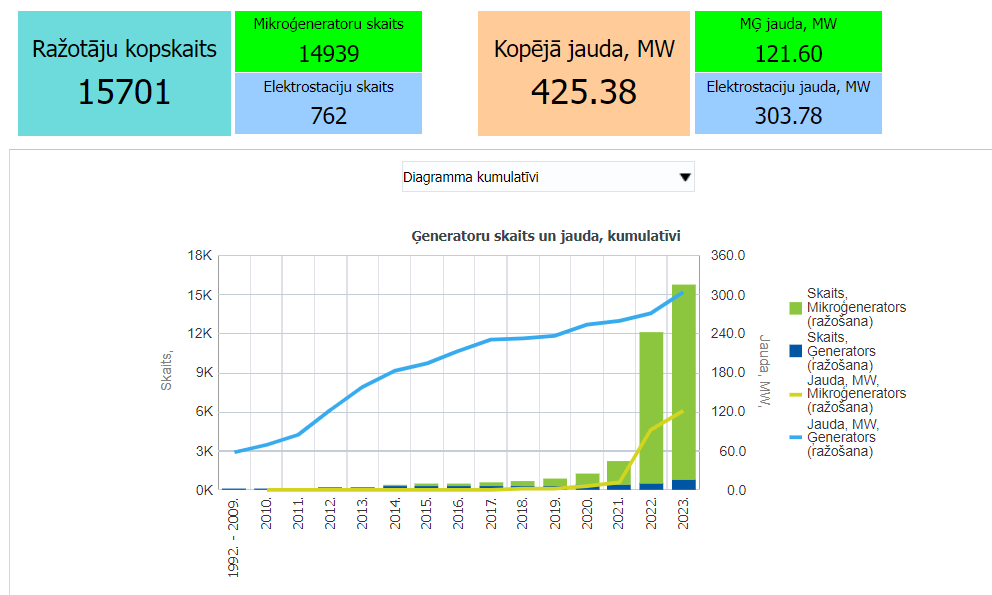 Esošā situācija
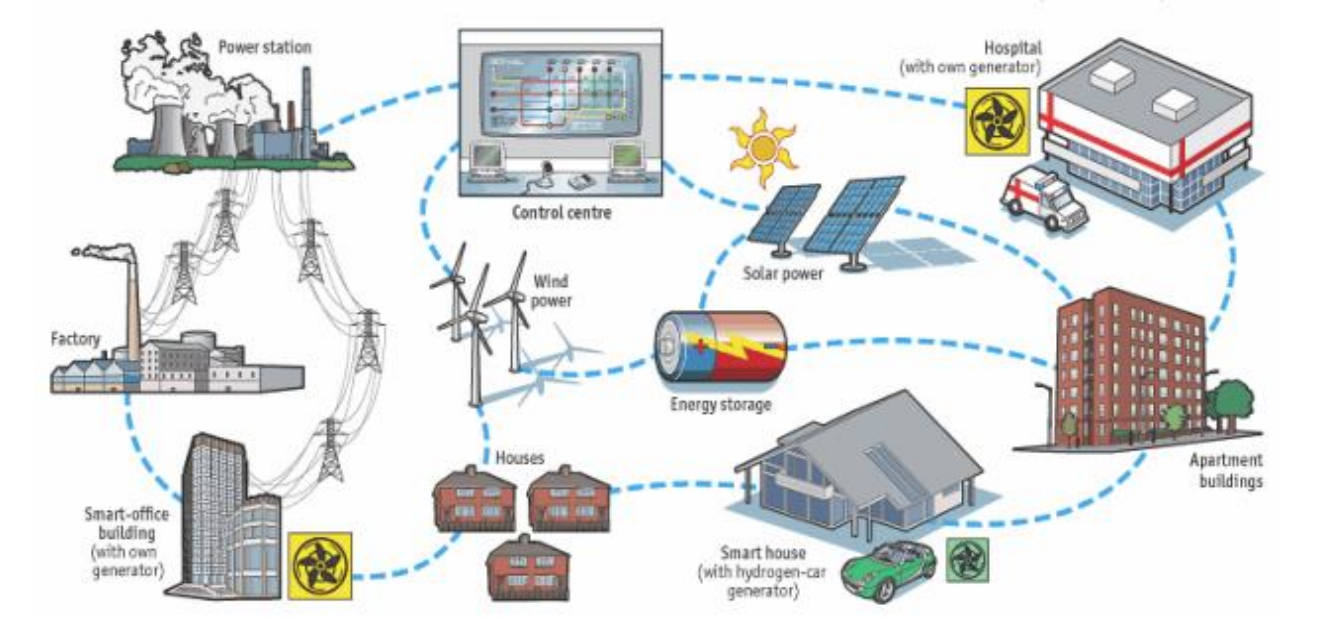 Kā plūst enerģija?
Tīklam pieslēgti vairāk nekā 14000 mikroģeneratoru, esam mācījušies to pieslēgšanas procesā. 

Svarīgākie izaicinājumi ģenerācijas kopdarbībai ar tīklu:
ST klienta (Mikroģeneratora, Elektrostacijas īpašnieka) drošība; 
ST klienta iekārtu droša darbība;
Personāla, kas veic darbus mūsu tīklā, drošība.
Elektroenerģijas kvalitāte.
Sistēmas stabila un droša darbība.
Izkliedētās ģenerācijas izaicinājumi
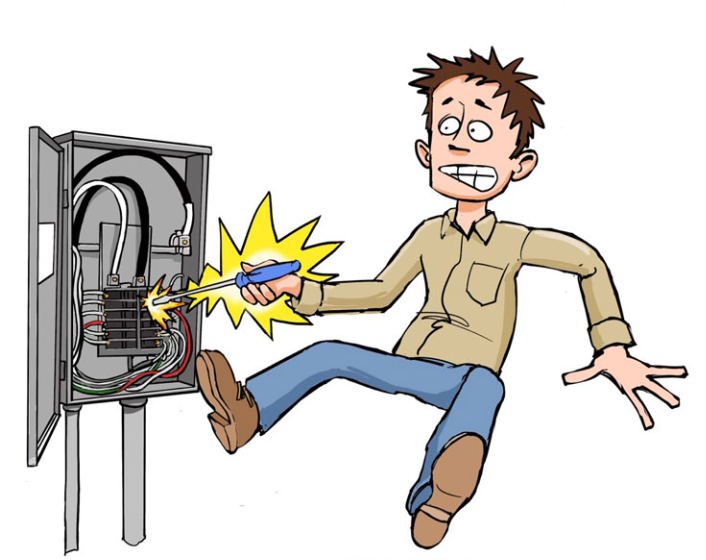 Sprieguma izmaiņas līnijā
Sprieguma kritums tīklā bez ģenerācijas
Sprieguma kritums tīklā ar ģenerāciju
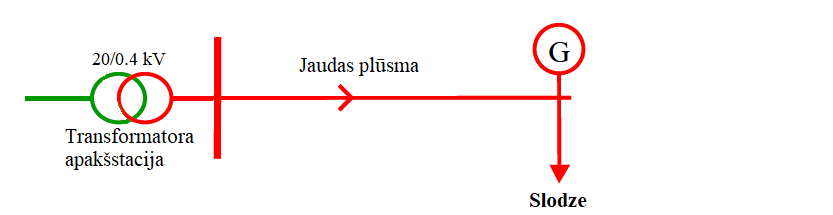 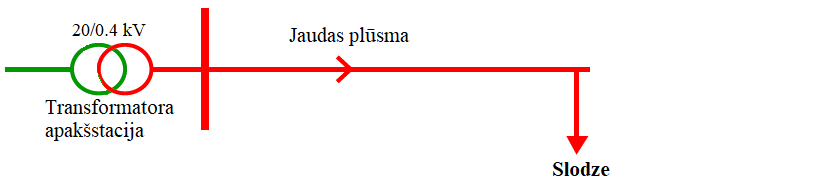 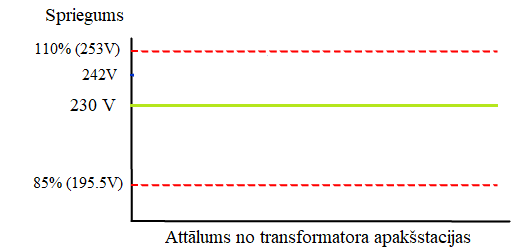 MIN slodze, MAX ģenerācija-
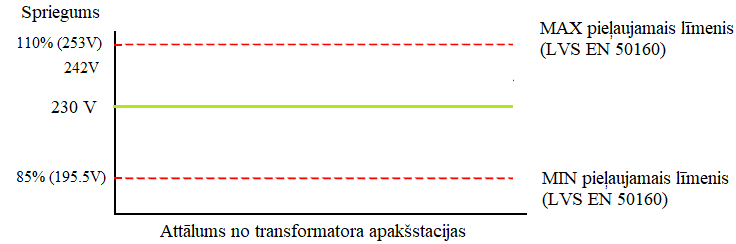 110% (253V)
MAX pieļaujamais līmenis
111% (255V)
105% (242V)
105% (242V)
MIN slodze, MIN ģenerācija
MIN slodze
MAX slodze, MAX ģenerācija
MAX slodze
MAX slodze, MIN ģenerācija
MIN pieļaujamais līmenis
Lai nodrošinātu standartam atbilstošo spriegumu, garu līniju galā uz transformatora izvadiem paaugstinās spriegums
Invertora iestatījumi
Sprieguma paaugstinājuma parādība
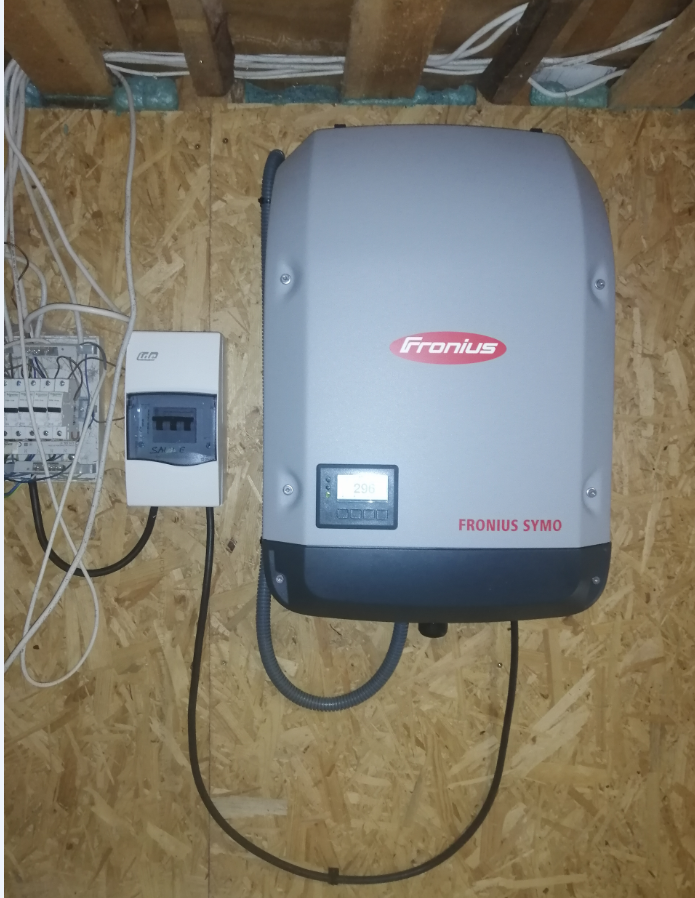 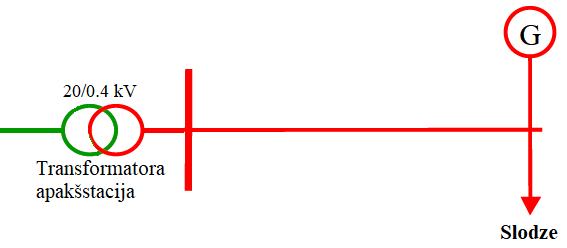 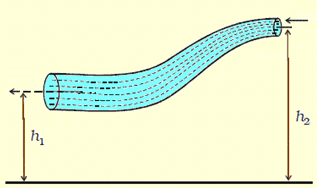 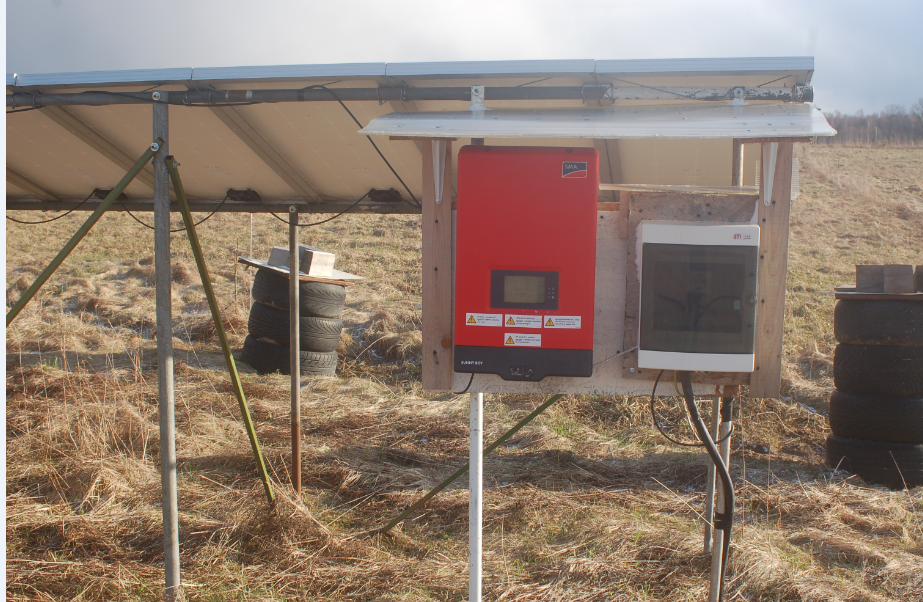 Sertificētam speciālistam jāveic tehniskie aprēķini pirms ģenerācijas pieslēgšanas objektā: jāveic kabeļu izvēle un, ja nepieciešams, esošo kabeļu maiņa.
Oma likums
Izvērtējot MĢ pieteikumus, mēs atļaujam pieslēgt jaudu pie kuras spriegums uz piederības robežas nepārsniegs 109%Unom jebkuram klientam tīklā. 

Invertora paaugstināta sprieguma drošības iestatījumi ir uzstādīti uz 111%Unom (255V). Pārsniedzot - invertors atslēdzas.

Klienta iekšējos tīklos (starp piederības robežu un invertoru) maksimālais sprieguma kāpums var tikt atļauts tikai 2% (4.6V).
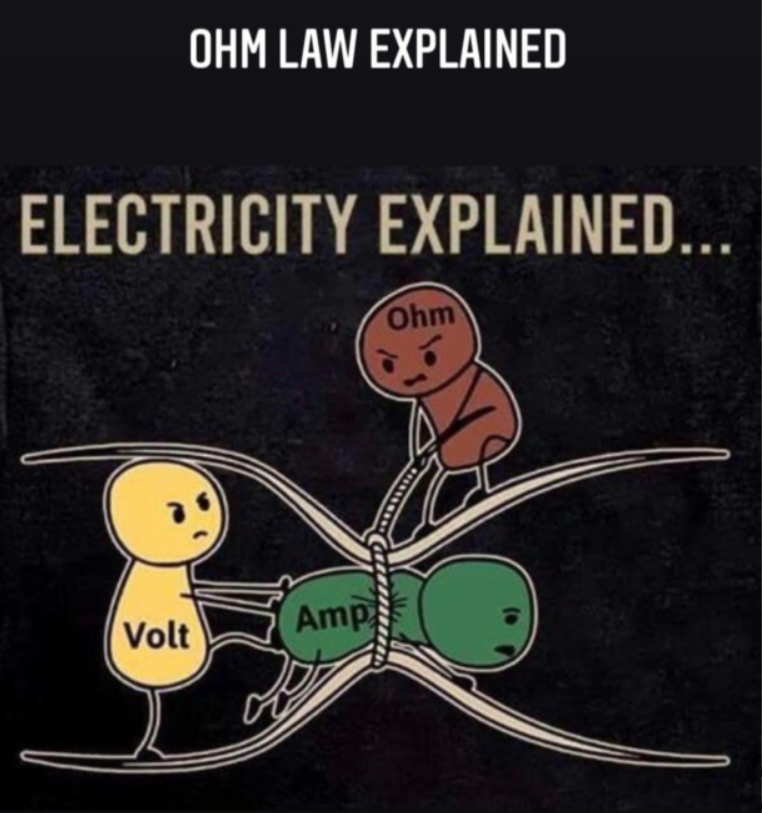 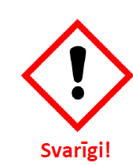 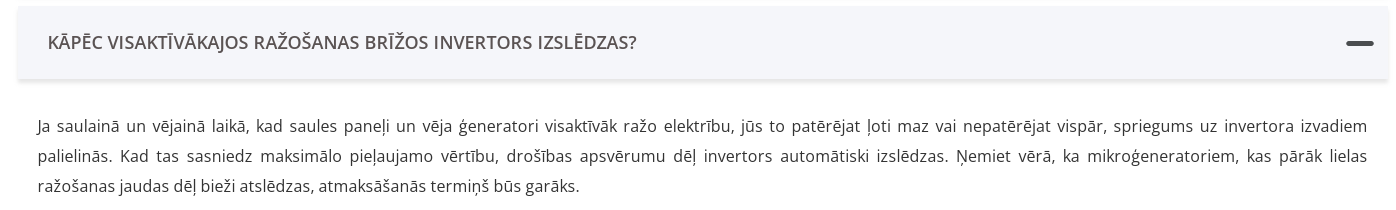 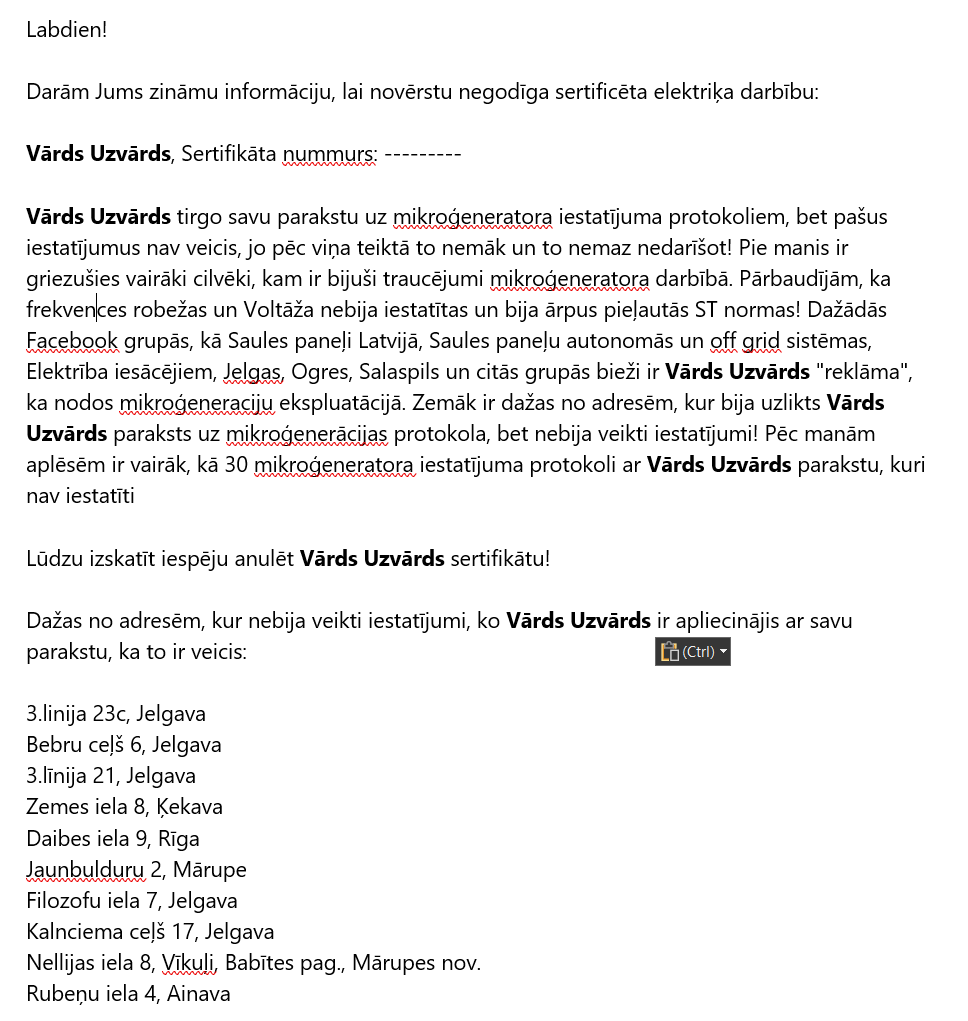 Situācija pašreiz
Sertifikāts, kas izsniegts atbilstoši likumam “Par atbilstības novērtēšanu”

a. V nodaļa. Nacionālā akreditācijas sistēma

b. 13.pants (4) Atbilstības novērtēšanas institūciju akreditāciju reglamentētajā un nereglamentētajā sfērā, kā arī atbilstības novērtēšanas institūciju darbības uzraudzību veic nacionālā akreditācijas institūcija

Valsts aģentūra "Latvijas Nacionālais akreditācijas birojs" (LATAK) ir Ekonomikas ministrijas pārraudzībā esoša valsts pārvaldes iestāde, kas uzsāka darbu 1994.gada 30.augustā kā Latvijas nacionālā akreditācijas institūcija.
Prasības Mikroģenerācijai un Elektrostacijām
Biedrības “Latvijas Elektroenerģētiķu un Energobūvnieku asociācija” Specializētais sertifikācijas centrs
Akreditētās institūcijas*
*LATAK mājaslapā norādītās akreditētās institūcijas, kuras ir saņēmušas akreditācijas apliecību
Biedrības “Latvijas Elektriķu brālība” Sertifikācijas departaments
Akreditētās institūcijas*
*LATAK mājaslapā norādītās akreditētās institūcijas, kuras ir saņēmušas akreditācijas apliecību
Mikroģenerācijas pieslēgšanai ir derīgi šo akreditēto iestāžu sertifikāti 
Nereglamentētā vai Reglamentētā sfērās (Izbūvē, montāžā un darbu vadībā) 
sekojošos virzienos:

“Latvijas Elektroenerģētiķu un Energobūvnieku asociācija" (LEEA): 
Elektrostaciju elektriskā daļa, t.sk. elektrodzinēji un ģeneratori (mikroģeneratori) līdz 1kV
Elektrostaciju elektriskā daļa, t.sk. elektrodzinēji un ģeneratori no 1kV līdz 35kV

“Latvijas Elektriķu brālība” (LEB): 
Elektrodzinēji un ģeneratori (mikroģeneratori) līdz 1 kV 
Dīzeļelektrostacijas (ar jaudu līdz 0,5 MW - elektriskā daļa)		
Dīzeļelektrostacijas (ar jaudu līdz 2 MW -elektriskā daļa)
Elektrostaciju elektriskā daļa, t.sk. elektrodzinēji un ģeneratori 1 kV - 35 kV
SertifikātiMikroģeneratorapieslēgšanai
Mikroģeneratora uzstādīšanu un invertora ieregulēšanu obligāti jāveic sertificētam būvspeciālistam visiem mikroģeneratora pieteikumiem, kas ir iesniegti "Sadales tīklā" sākot no 2023. gada 1. marta.
[Speaker Notes: Tiešām MĢ pieslēgšanai? Vai nav pareizāk uzstādīšanai?]
Elektrostaciju pieslēgšanai ir derīgi šo akreditēto iestāžu sertifikāti Reglamentētā sfērā (Būvuzraudzība, Darbu vadībā) sekojošos virzienos:

“Latvijas Elektroenerģētiķu un Energobūvnieku asociācija" (LEEA): 
Elektrostaciju elektriskā daļa, t.sk. elektrodzinēji un ģeneratori (mikroģeneratori) līdz 1kV
Elektrostaciju elektriskā daļa, t.sk. elektrodzinēji un ģeneratori no 1kV līdz 35kV
SertifikātiElektrostacijupieslēgšanai
Sertifikāti obligāti jāiesniedz no 2023. gada 1. jūlija.
Elektrostaciju uzstādīšanu un invertora ieregulēšanu obligāti jāveic sertificētam būvspeciālistam visiem elektrostaciju pieteikumiem, kas ir iesniegti "Sadales tīklā" sākot no 2023. gada 1. marta.
[Speaker Notes: Tiešām Elektrostacijas pieslēgšanai? Vai nav pareizāk uzstādīšanai?]
https://sadalestikls.lv/lv/elektrostacijas-pieslegsana
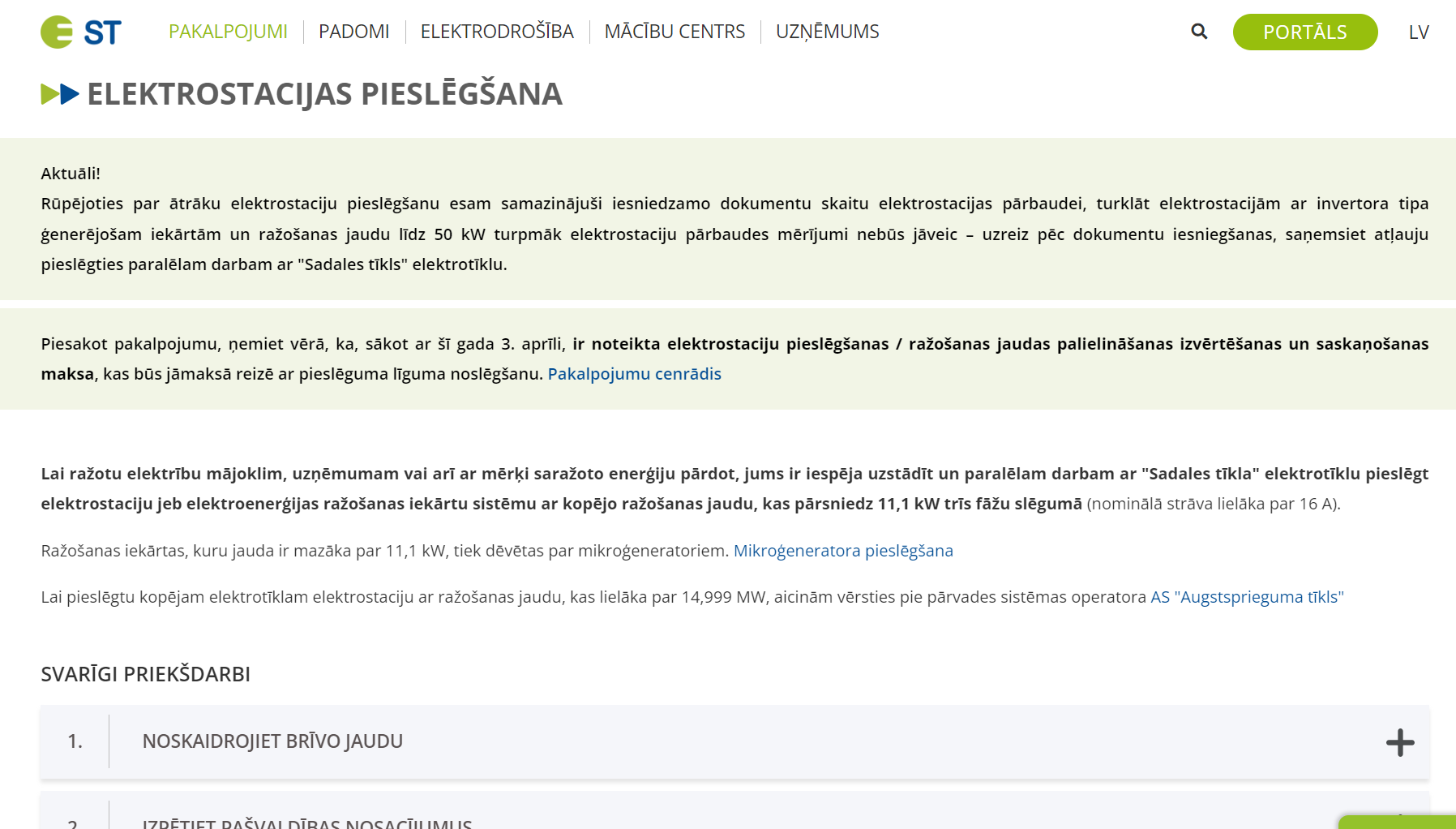 Papildu informācija
[Speaker Notes: Tiešām MĢ pieslēgšanai? Vai nav pareizāk uzstādīšanai?]
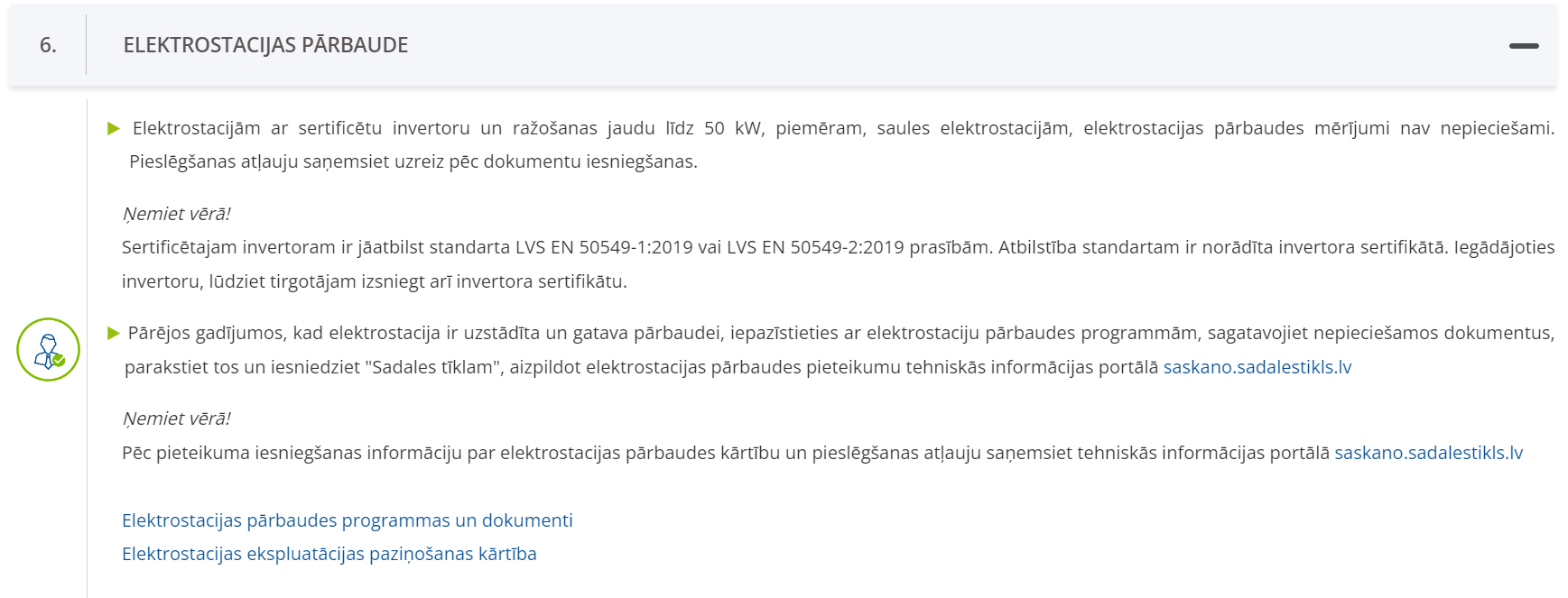 Nepieciešamās darbības elektrostacijas atļaujas saņemšanai
[Speaker Notes: Tiešām MĢ pieslēgšanai? Vai nav pareizāk uzstādīšanai?]
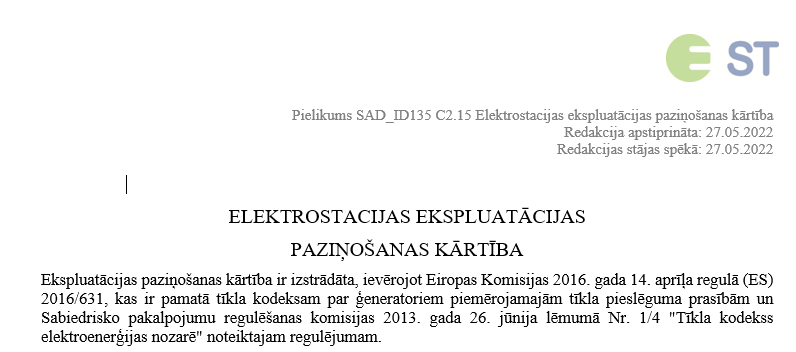 Kārtība
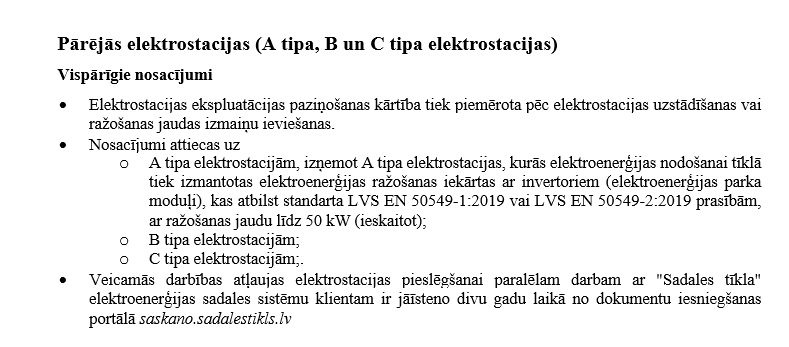 [Speaker Notes: Tiešām MĢ pieslēgšanai? Vai nav pareizāk uzstādīšanai?]
Elektroenerģijas kvalitātes mērījumus drīkst veikt akreditēta laboratorija, kas saņēmusi Latvijas Nacionālā akreditācijas biroja akreditāciju šādā sfērā: LVS EN 50160+AC:2011L "Publisko elektroapgādes tīklu sprieguma raksturlielumi".
Elektoenerģijaskvalitātes mērījumi
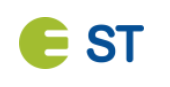 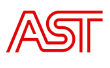 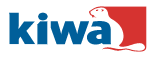 AS «Inspecta Latvia» 
Inspicēšanas institūcija
AS «Augstsprieguma tīkls» 
Tehniskās ekspertīzes dienests
AS «Sadales tīkls» 
Metroloģijas laboratorija
Elektroenerģijas kvalitātes mērījumi ir maksas pakalpojums. Laboratoriju izvēlas, elektroenerģijas kvalitātes mērījumus organizē un pakalpojumu apmaksā klients.
Vairāk informācijas: https://sadalestikls.lv/lv/elektroenergijas-kvalitates-merijumi
[Speaker Notes: Tiešām MĢ pieslēgšanai? Vai nav pareizāk uzstādīšanai?]
Paldies par uzmanību!